Colorado SOAR/IPS Integration
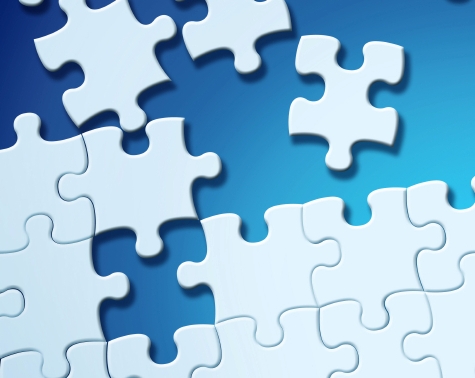 Colorado Disability Benefits 
Support Program
Solving the Puzzle!
Process
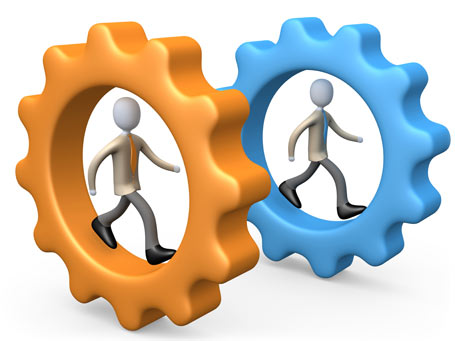 March, 2016 – IPS Trainer hired by Colorado DBS, the Lead SOAR Agency in the State of Colorado.
IPS Trainer – Train/Education Employment Specialists in 4 identified area of the State; Assess sites for readiness/IPS implementation; Provide TA; Help with Organizational Change; Provide statewide leadership for IPS along with OBH Partners
IPS Trainer – SOAR Certification/CWIC Certification
Colorado Message:  Tools for Recovery!
Colorado DBS is working diligently to emphasize the paradigm shift of:
 
Applying for SSA benefits, 
Benefits planning (a critical component of IPS Supported Employment) 
Employment 
Employment supporting recovery
All at the same time
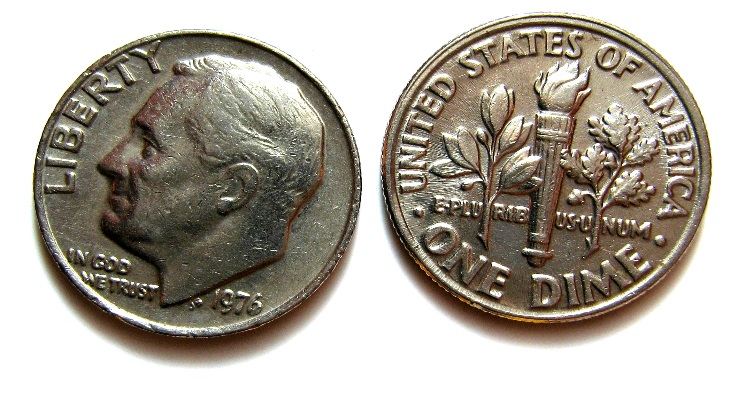 Form Changes
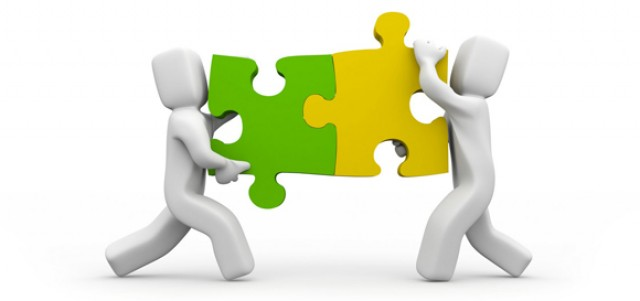 CABHI Screening Tool updated to include IPS Supported Employment
IPS Career Profile updated to include SOAR Practitioner 
CABHI Referral Form includes both SOAR and IPS
Challenges
Training
IPS-Supported Employment, SOAR & CWIC
Buy-In – CABHI sites
Education & Training
Funding
No-Cost Extension – IPS Trainer & CABHI Sites
Tracking
Multiple Tracking Requirements: IPS Quarterly Outcomes; OAT; SOAR/IPS
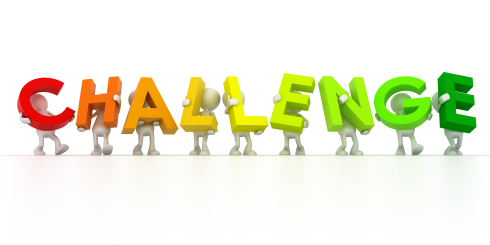 Moving Forward
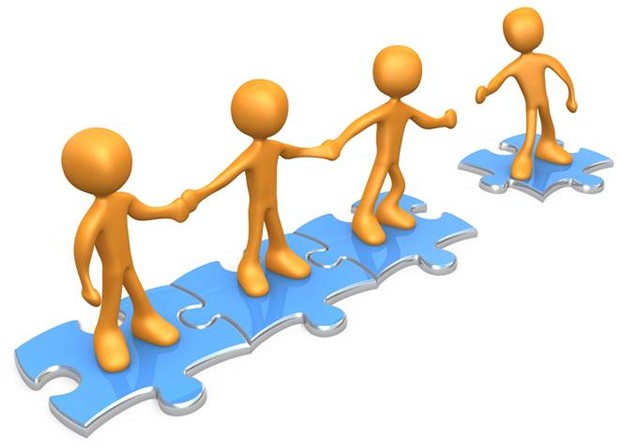 Ongoing Evaluation/Review
Forms/Training
Fidelity Reviews
Update Colorado SOAR Application Components’ Checklist*/IPS
On-going Consultation & Technical Assistance
Inclusion of CLAS Standards
IPS Expansion
Colorado Works/IPS               			 *Adapted from the CBHC and CCH checklists
Recommendations
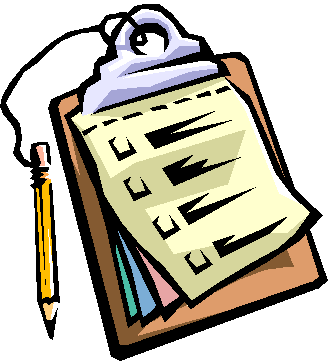 Streamline Tracking Systems
Integrate IPS to OAT Data Base
IPS Trainer & SOAR Practitioner Team
Integrate Employment Specialists to IPS/SOAR Team (Colorado model)
CWIC Training for IPS/SOAR Team